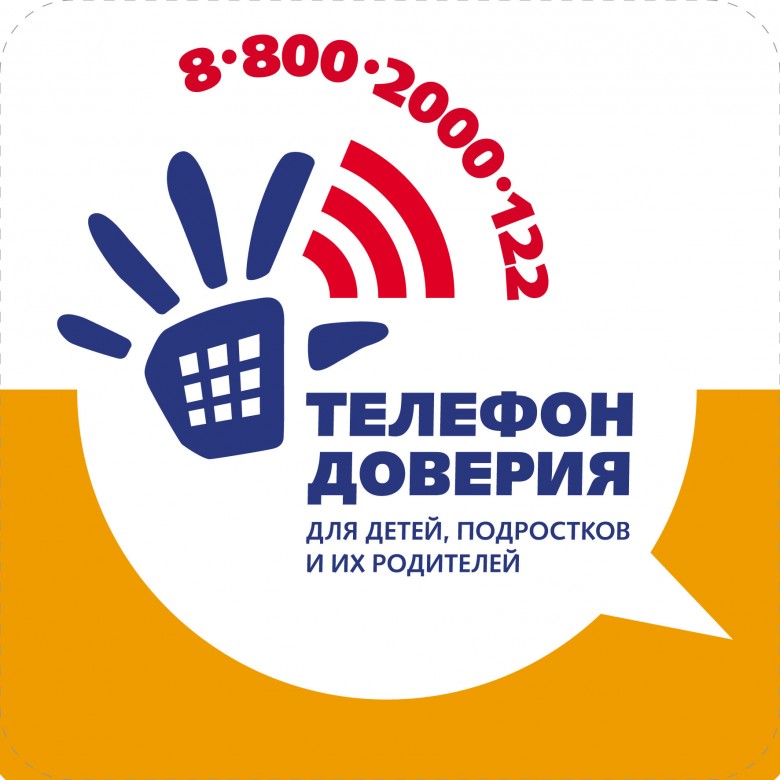 «Телефон Доверия» - служба экстренной анонимной психологической помощи населению по телефону.
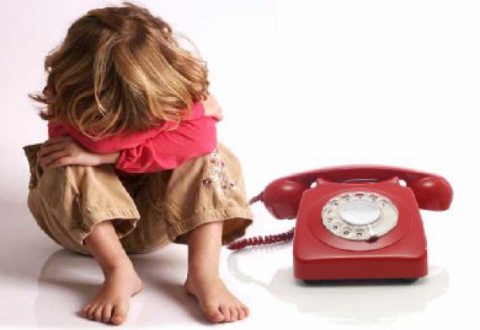 Чем «Телефон доверия» может вам помочь?
выговориться, снять напряжение;
получить психологическую консультацию;
получить информацию по волнующим вас вопросам;
передать сведения специалисту (например: о факте жестокого обращения).
Принципы работы службы  «Телефон доверия»:
доступность;
анонимность;
доверительность.
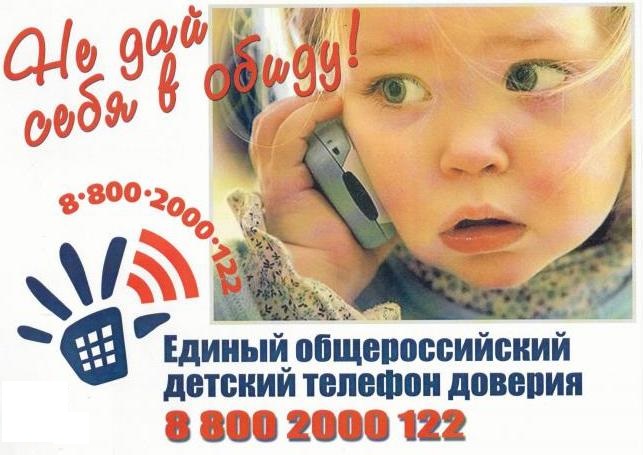 Проблемы
Суицид 
 Семейная проблематика
 Проблемы, требующие защиты прав ребенка
 Отношения со сверстниками
 Проблемы взаимоотношения полов
Переживание травмы
 Учебные и профессиональные проблемы
 Проблемы социальной адаптации
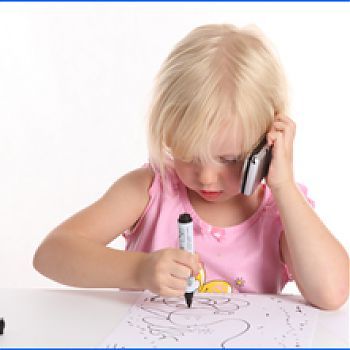 Композиция логотипа «Телефона доверия»
раскрытая ладонь обозначает призыв о помощи
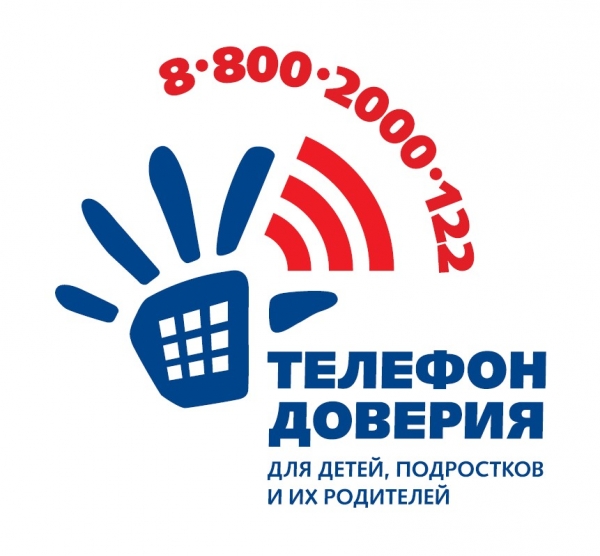 кнопки на ладони обозначают телефон
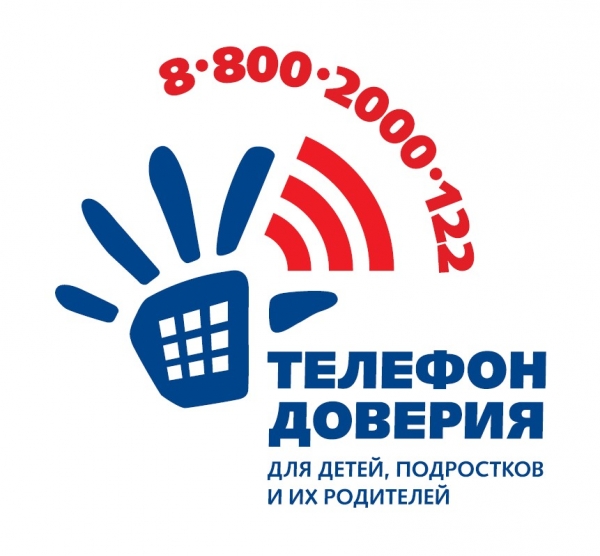 расходящиеся красные линии — тревожный сигнал, который обязательно будет услышан
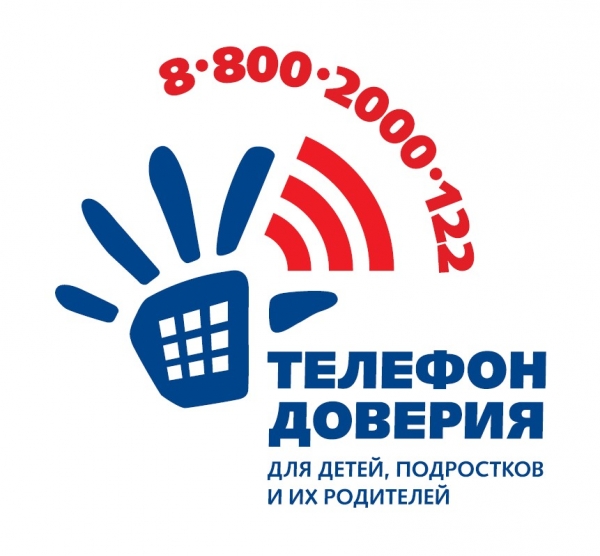 пять пальцев одной ладони — символ единства, которое возникает между детьми, попавшими в трудную ситуацию, и теми людьми, которые готовы этим детям помочь
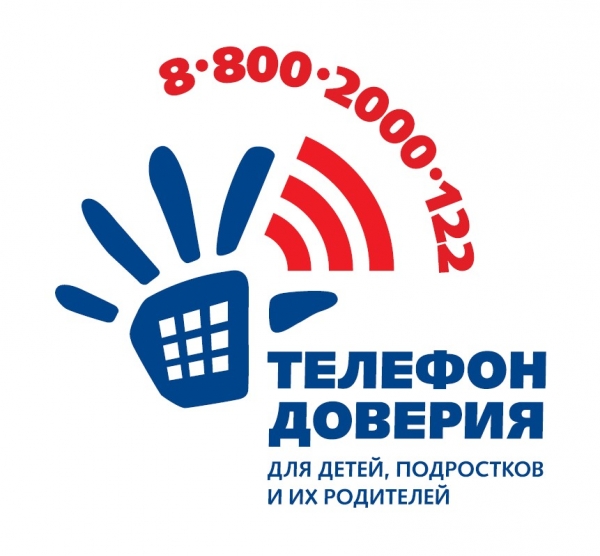 Красный цвет обозначает сигнал тревоги и привлекает внимание
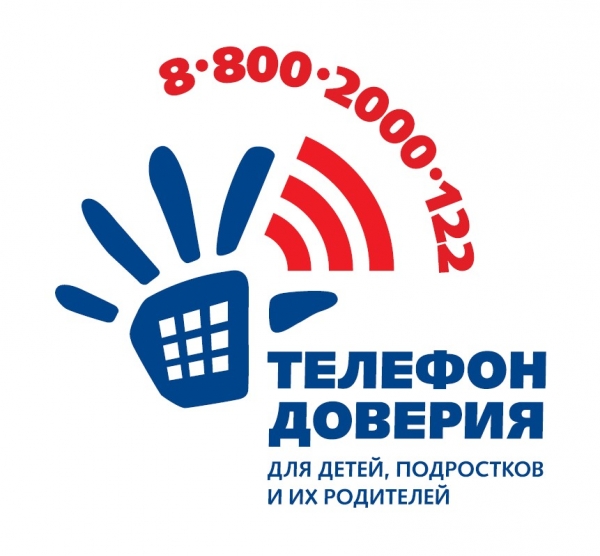 Синий цвет — цвет уверенности и надежды
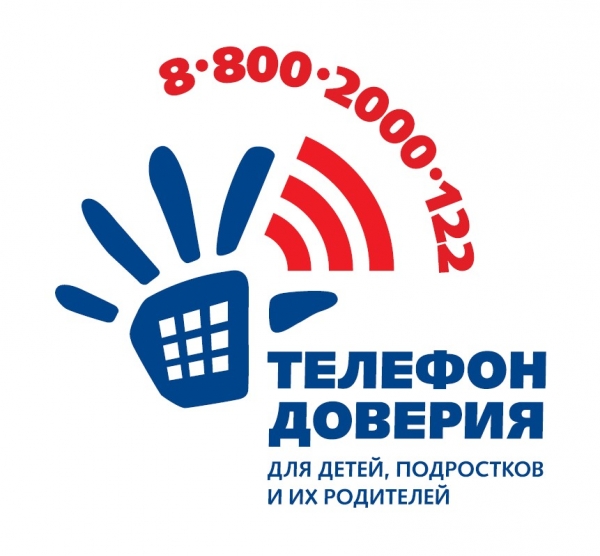 Вместе с белым фоном цветовая гамма повторяет цвета государственной символики — таким образом, обозначается непосредственное государственное участие в программе.
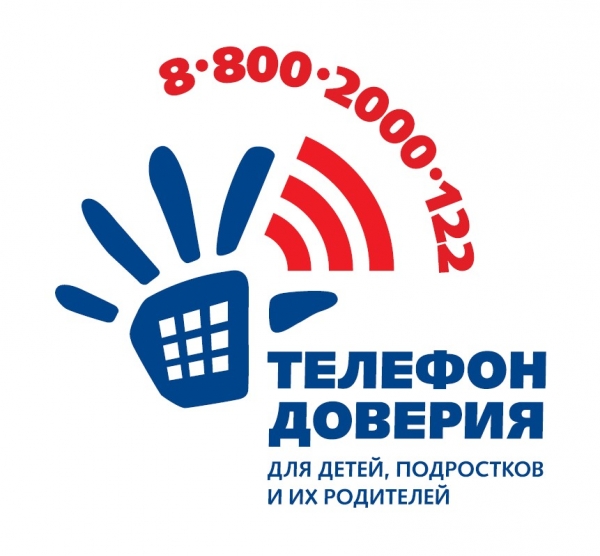 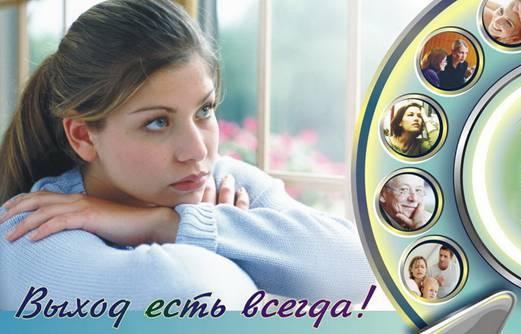